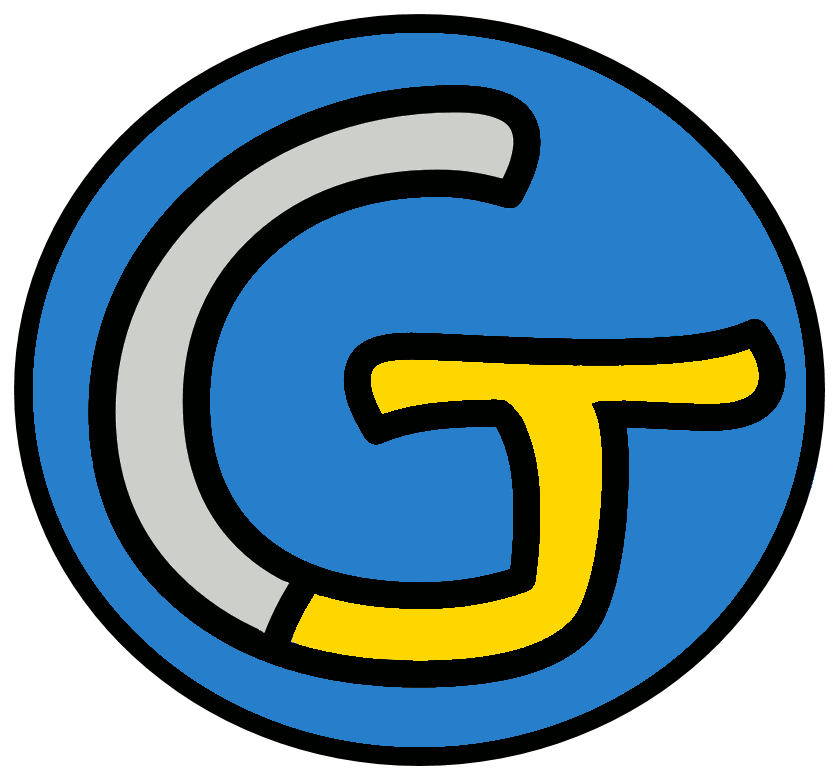 Mathématiques – Calcul mental CM2
Connaître les tables de multiplication de 0 à 9
 Entraînement n° 1
Opération 1
3 x 4
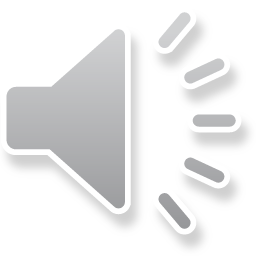 Opération 2
8 x ... 
= 64
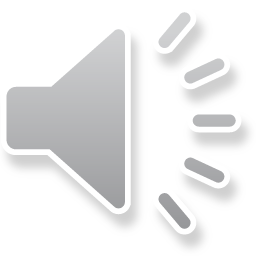 Opération 3
... x 4 
= 28
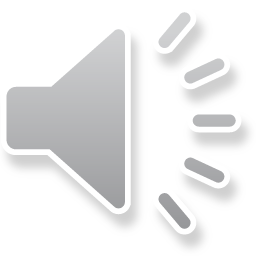 Opération 4
9 x 2
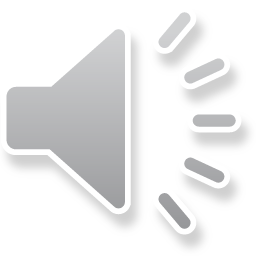 Opération 5
4 x ... 
= 32
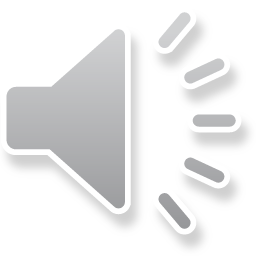 Opération 6
... x 8 
= 40
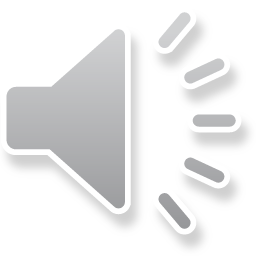 Opération 7
2 x 7
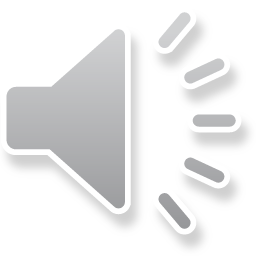 Opération 8
4 x ... 
= 28
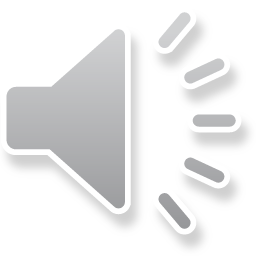 Opération 9
... x 6
= 54
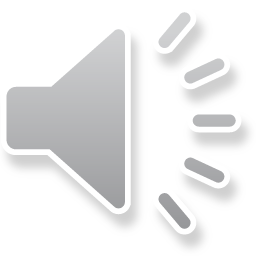 Opération 10
3 x 9
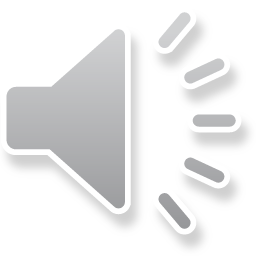 Opération 11
4 x ... 
= 4
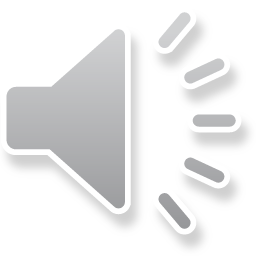 Opération 12
... x 5 
= 25
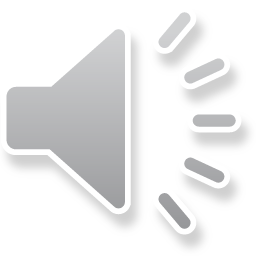 Opération 13
9 x 9
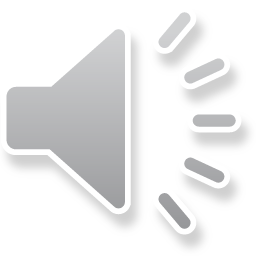 Opération 14
10 x ... 
= 20
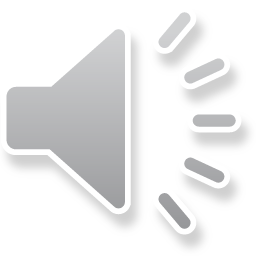 Opération 15
... x 3 
= 9
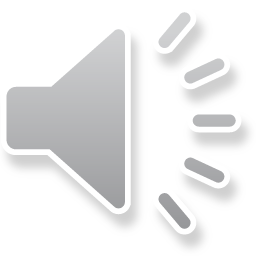 Opération 16
7 x 6
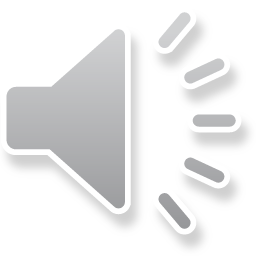 Opération 17
5 x ... 
= 30
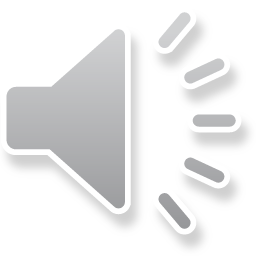 Opération 18
... x 2
= 4
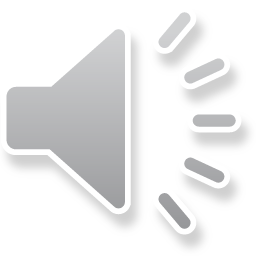 Problème
Ines a donné 4 bonbons à ses 8 amis.
Combien Ines a-t-elle donné de bonbons en tout ?
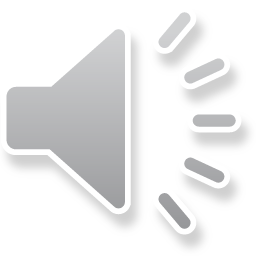 Correction
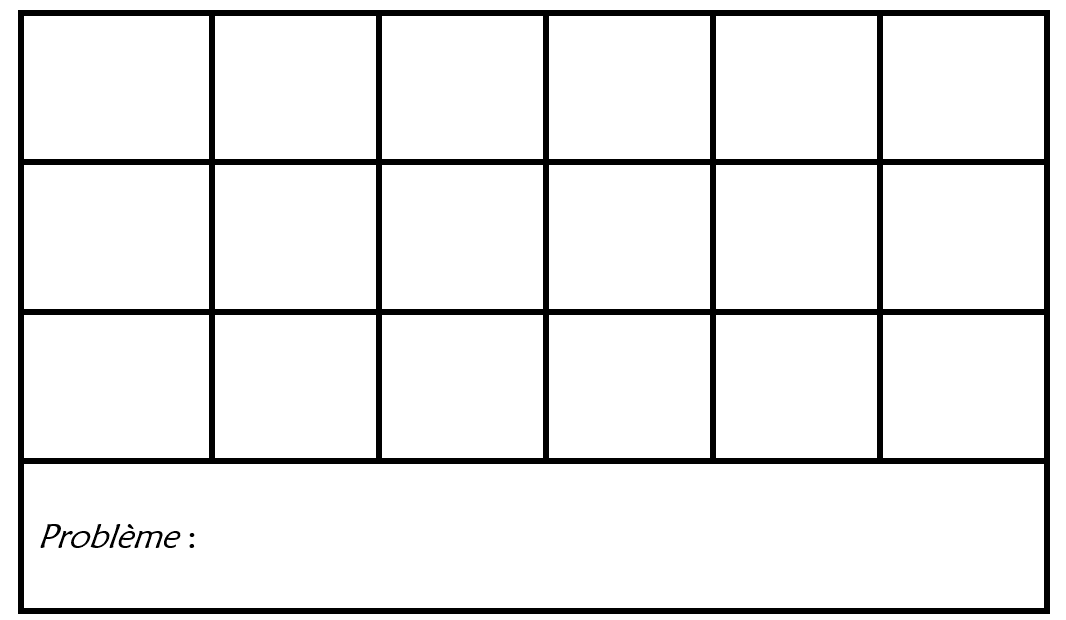